Executive Leadership         Anne Walsh-Feeks, Mike Eller, Amy Spiczka,Stephanie Whitehead, Myra KunasModerator: Diana Kremitske, MHA, MS, MLS(ASCP)       Vice President of Operations,        Diagnostic Medicine Institute, Geisinger
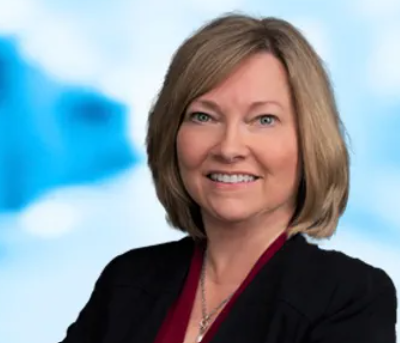 Building Bridges Across the Laboratory Community – February 12, 2025
ASCP is proud to support CDC OneLabTM
Learn more about the CDC OneLab Initiative
Sign up for CDC’s free learning management system, OneLab REACH™
Access free ASCP lab training resources
Find out about Workforce Events & Scholarships
Catch-up on Building Bridges webinars
Funding Statement
This resource was made possible by cooperative agreement NU47OE000107 from Centers for Disease Control and Prevention (CDC). Its contents are solely the responsibility of the American Society for Clinical Pathology (ASCP) and do not necessarily represent the official views of CDC.
Format of Today’s Session
Introduction of Panelists
Anne Walsh-Feeks
Mike Eller
Amy Spiczka
Stephanie Whitehead
Myra Kunas
Q & A Session
Session Wrap-Up
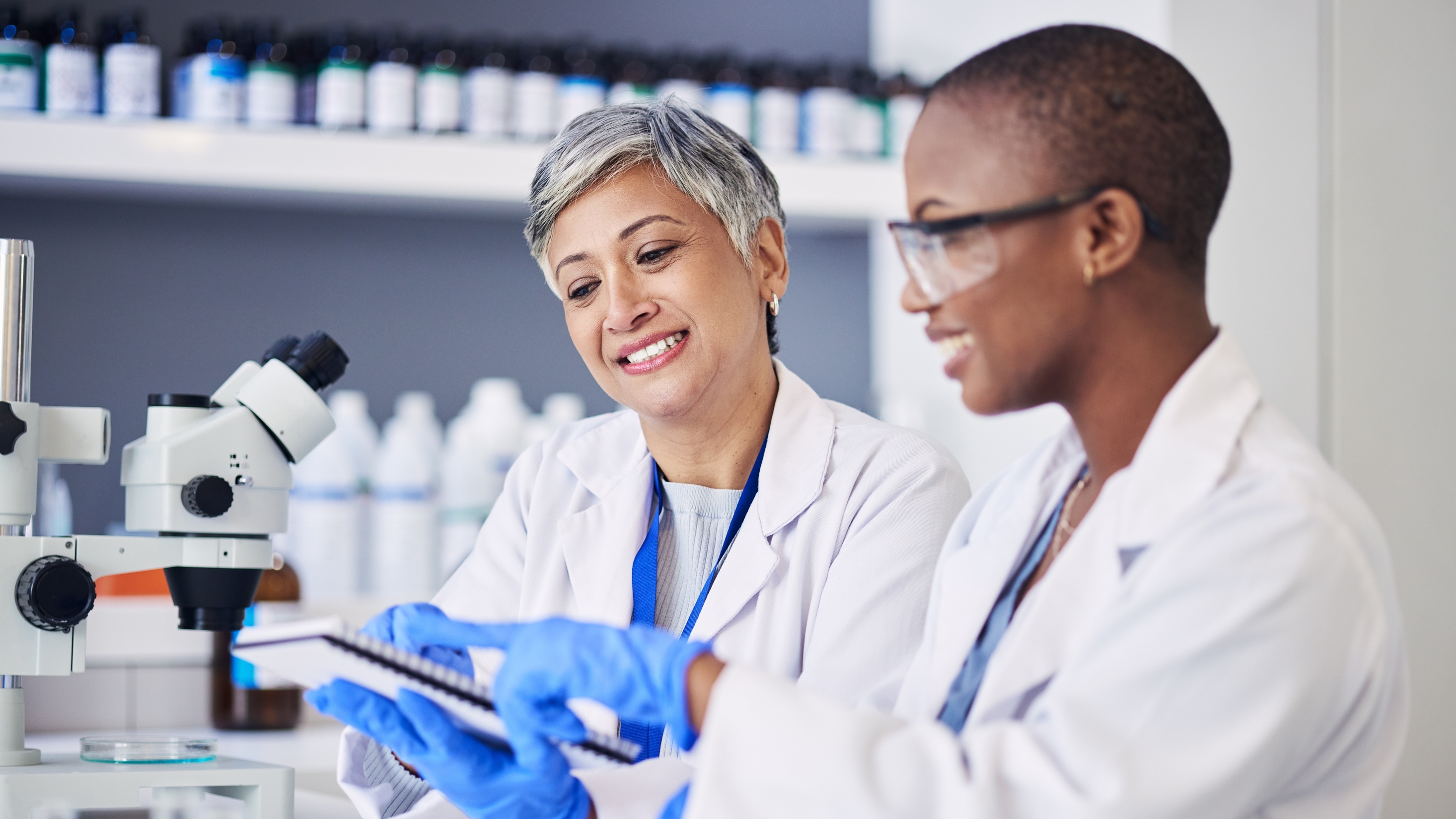 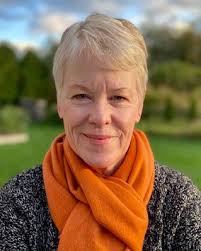 Anne Walsh-Feeks
MS, PA (ASCP), FACHE
Chief Operating Officer of Ambulatory Services Stony Brook Medicine
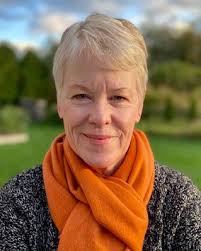 In the  2025 ASCP Building Bridges Across the Laboratory Community series, we focus on highlighting the diverse array of laboratory career pathways and how exposure to formative experiences, often through collaborations, partnerships, and unique training opportunities, can shape these laboratory career trajectories.
Anne Walsh-Feeks
MS, M(ASCP), PA(ASCP), FACHE
Insert
photo 
here
AIDS Epidemic
Laboratory supervisory opportunities
Hospital-wide Reengineering Program
AAPA and ASCP board involvement
EDUCATION
BA, Biology & Anthropology, CUNY Queens College
PA Certification, SUNY Downstate Medical Center
MS, Health Policy & Management, NYU
Formative Experiences in My Laboratory Career
Asst. Dean and COO Ambulatory Operations, Stony Brook Medicine
2018-present
Participation in ASCP Committees
Participation on panels to share my experiences and motivate others.
Providing mentorship and guidance to young and mid-.careerists
How I “Build Bridges” within the Lab Community or Profession
Administrative Director Pathology & Laboratory Medicine
NYU LI (formerly Winthrop Univ. Hosp.)
“
2015-2018
Chief Administrative Officer
NY Presbyterian Queens
2013-2015
When a door opens seriously consider walking through it
Sr. Director-Northwell Health
Multiple Roles-Winthrop Univ. Hosp.
Supervisor Pathology-NYU Medical Center
2010-2013
1991-2010
1982-1991
Philanthropy- Chair of the ASCP Foundation 
Mentorship- participation in the ASCP Mentorship Program
Opportunities of Interest*
CURRENT RESPONSIBILITIES
Lead ambulatory practice network
Lead practice optimization and access initiatives
Identify and initiate strategic opportunities
The 3 Most Valuable Skills (Technical and/or Soft Skills) You Use on a Daily Basis
Listening
Project Management
Insuring follow up
Emotional Intelligence
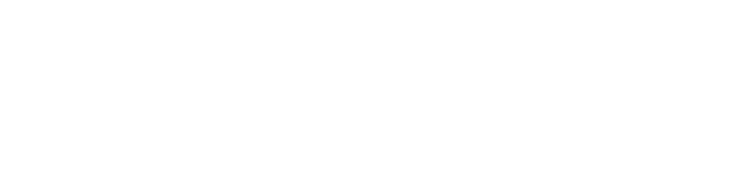 [Speaker Notes: *Please include links to active career or training opportunities relevant to your professional career trajectory. This information is accurate as of its publication.]
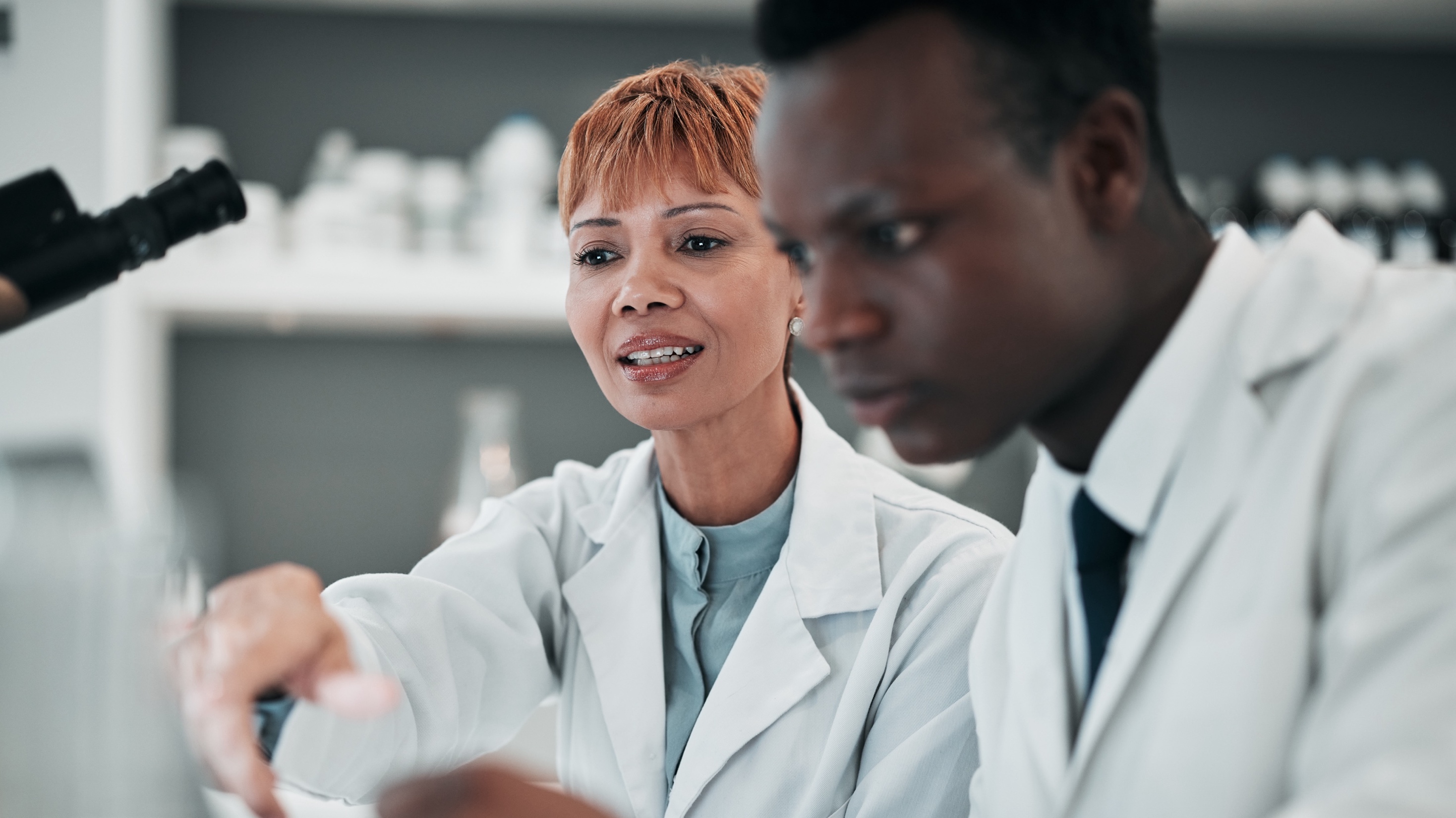 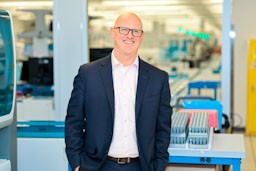 Mike Eller
BS, MBA
Vice President of Strategy and Business Development
Northwell Health Laboratories
Mike Eller
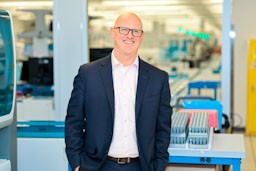 In the  2025 ASCP Building Bridges Across the Laboratory Community series, we focus on highlighting the diverse array of laboratory career pathways and how exposure to formative experiences, often through collaborations, partnerships, and unique training opportunities, can shape these laboratory career trajectories.
VP, Business Development and Strategy
Got a job in a specialty Lyme Disease lab in Southampton Hospital in 1996
Sales opportunity in 1998
Got my mentor in 2002
Managed 4 Northwell Labs
Signed CLNY JV with NYC H+H/Northwell
EDUCATION
BS, Clinical Lab Science, SUNY Stony Brook
MBA, Health Care Admin, Hofstra University
Formative Experiences in My Laboratory Career
Vice President, Business Development
Laboratory,  Northwell Health
11/23 – Present
Always look for ways to partner
Always think how the lab can support various Health System goals
Think “outside the lab” 
Be innovative and focus on the consumer/patient and clinicians
How I “Build Bridges” within the Lab Community or Profession
AVP, Business Strategy
Laboratory,  Northwell Health
1/17-11/23
“If you don’t do something, nothing gets done”
AVP, Hospital Laboratory Operations
Laboratory,  Northwell Health
5/15-11/23
Sr. Administrative Director
4 Northwell Hospital Labs,  Northwell Health
5/08-5/15
Project Management Certification (PMI) 
Northwell Leadership Training
Six Sigma/Lean Training
Opportunities of Interest*
CURRENT RESPONSIBILITIES
Sales and marketing strategy
Oversee IT operations and strategy for the lab
Project management operations
Patient experience strategy
The 3 Most Valuable Skills (Technical and/or Soft Skills) You Use on a Daily Basis
PowerPoint – tell your story
Active Listening – Shut up and listen
Artificial Intelligence/ChatGPT - new tools are coming out everyday
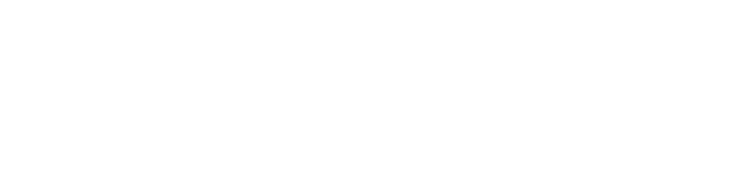 [Speaker Notes: *Please include links to active career or training opportunities relevant to your professional career trajectory. This information is accurate as of its publication.]
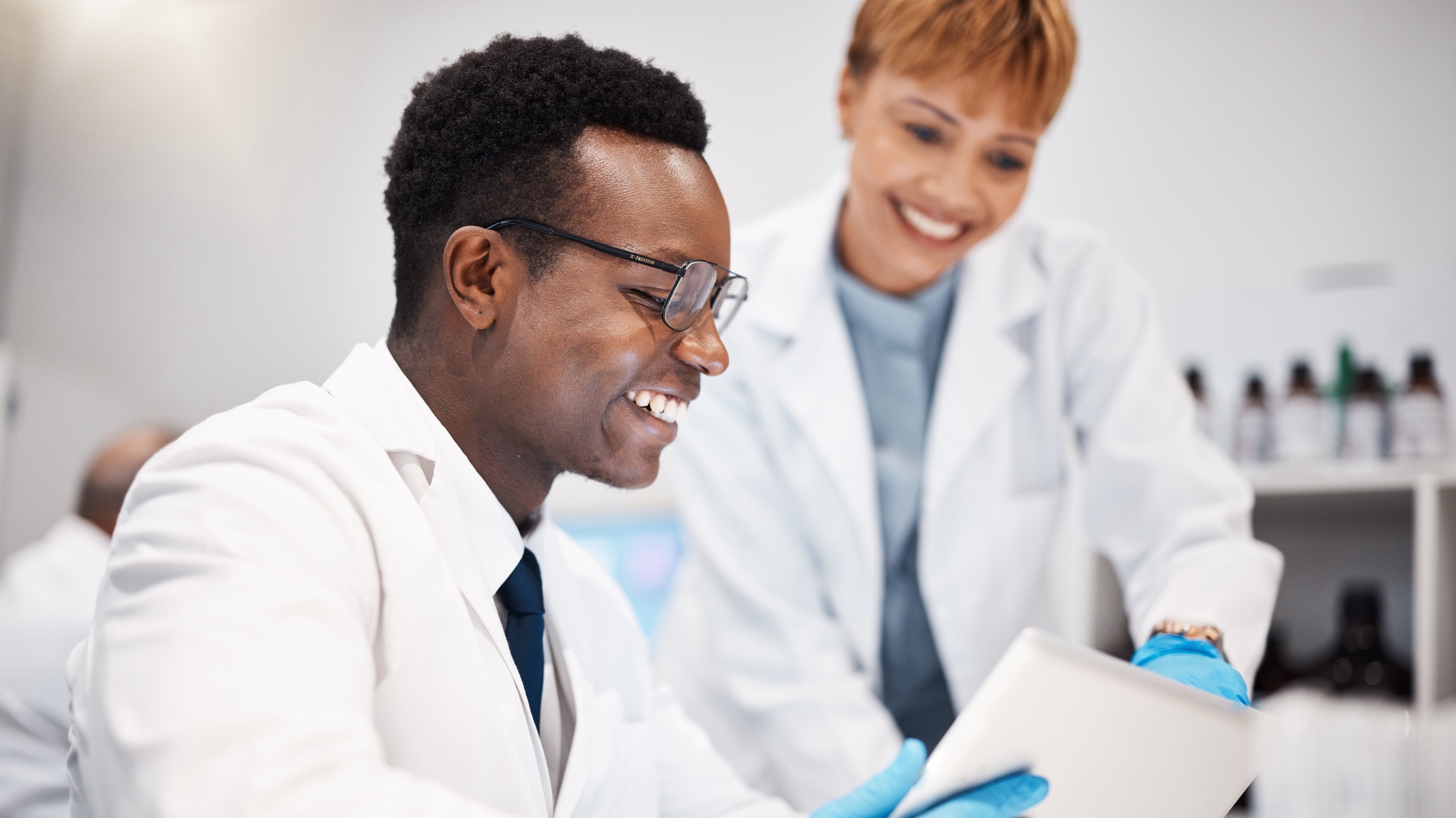 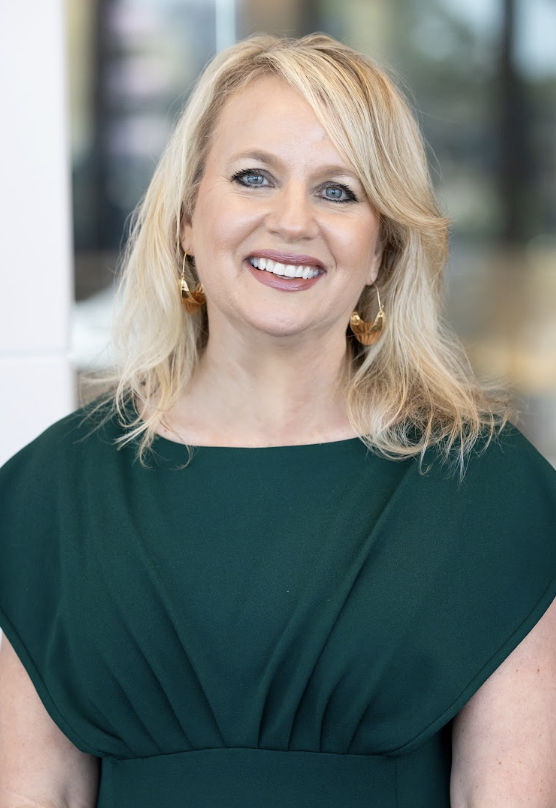 Amy Spiczka
DHSc, MS, HTL(ASCP)CMSCT,MBCM,CPHQ
Executive Director American Society for Clinical Pathology Board of Certification
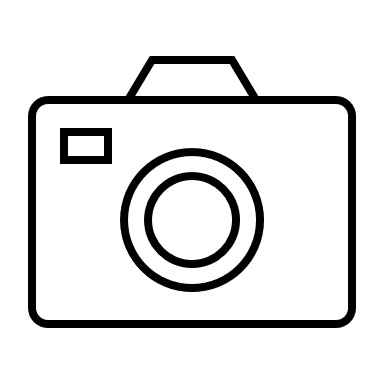 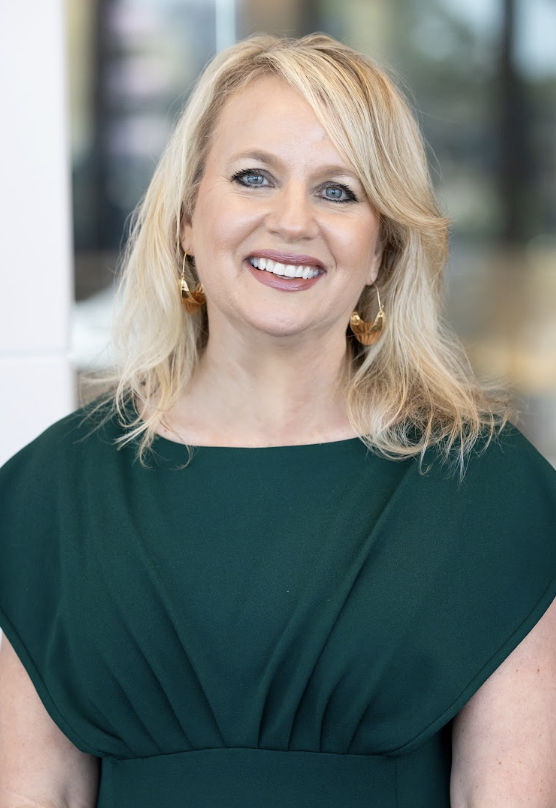 Amy Spiczka
In the  2025 ASCP Building Bridges Across the Laboratory Community series, we focus on highlighting the diverse array of laboratory career pathways and how exposure to formative experiences, often through collaborations, partnerships, and unique training opportunities, can shape these laboratory career trajectories.
DHSC, MS,,HTL(ASCP)CM SCT,MBCM, CPHQ
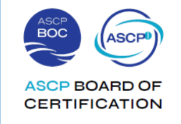 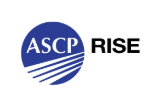 EDUCATION
Doctor of Health Sciences (DHSc)
Master of Science, Education (MS)
Cytologist Program (4+1) / Molecular Biology 
Histotechnology, Medical Laboratory Technology
Insert
photo 
here
Formative Experiences in My Laboratory Career
Science of “leadership”
Identify & own your transformation
Elevate others
Executive Director | ASCP BOC
Chief Officer | Examinations & Credentialing
Current
“
Senior Director | Quality & Patient Safety, ASCP
2018 - 22
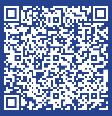 How I “Build Bridges” within the Lab Community or Profession
Trust through transparency
Cultivate talent, strengths
Affirm connections
Operations Manager | Anatomic Pathology, Mayo Clinic AZ
Honor and nurture humble beginnings as you live out your dreams
2010 - 19
Histotechnology Program Director
Cytology Education Coordinator
Division Education Supervisor |
Anatomic Pathology, Mayo Clinic Rochester, MN
2008 - 10
ASCP Board of Certification
Patient Safety CQI
Gallup CliftonStrengths
Emerging technologies, data
Opportunities of Interest
CURRENT RESPONSIBILITIES
Elevate patients’ experiences, outcomes
Advance professional visibility and value through credentialing
Optimize operations excellence
3 Most Valuable Skills (Technical and/or Soft Skills) You Use on a Daily Basis
Visibility
Affirm empathy
Healthy relationships inspire improvements
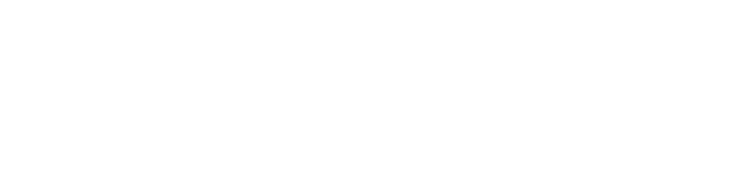 [Speaker Notes: *Please include links to active career or training opportunities relevant to your professional career trajectory. This information is accurate as of its publication.]
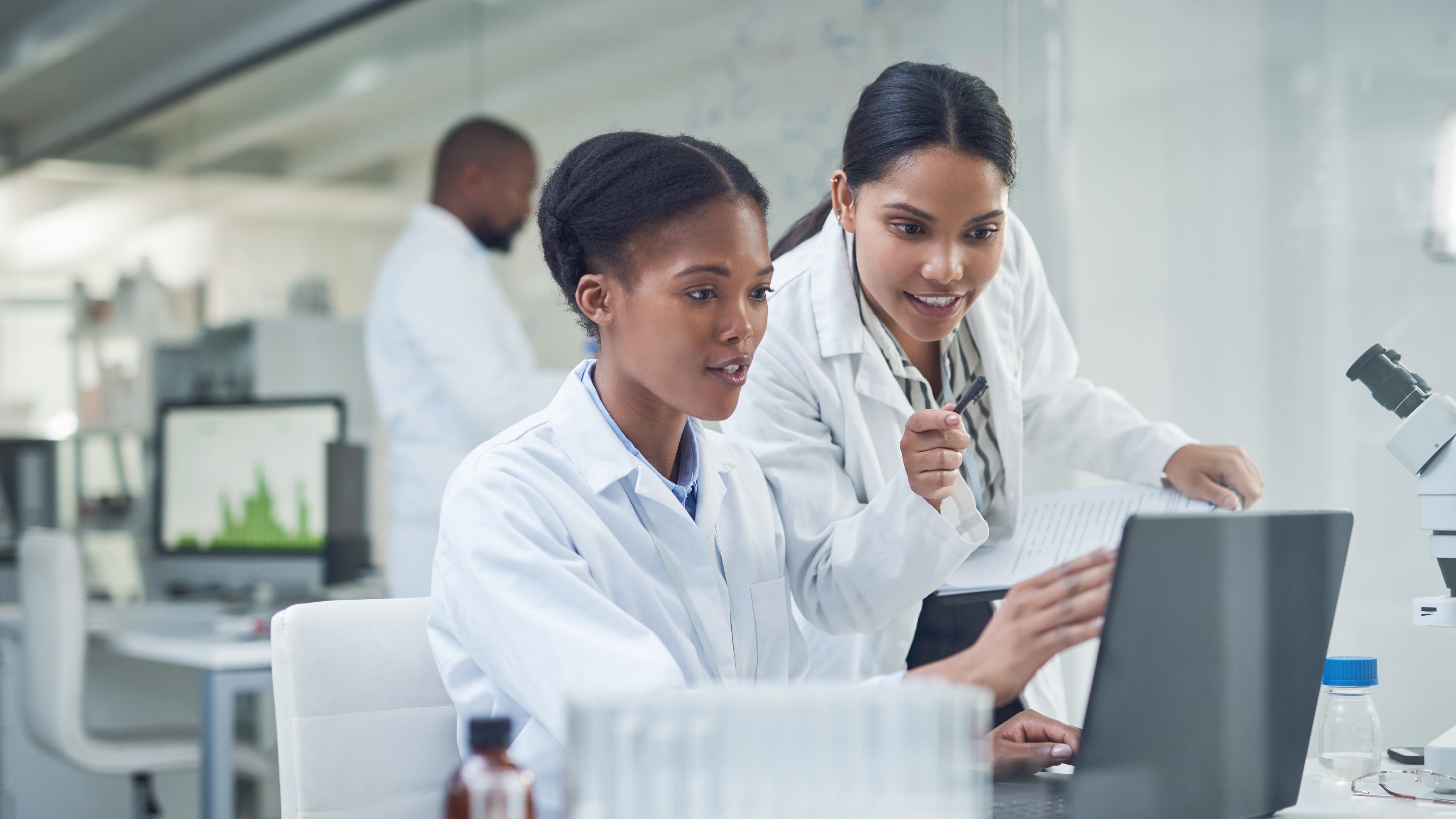 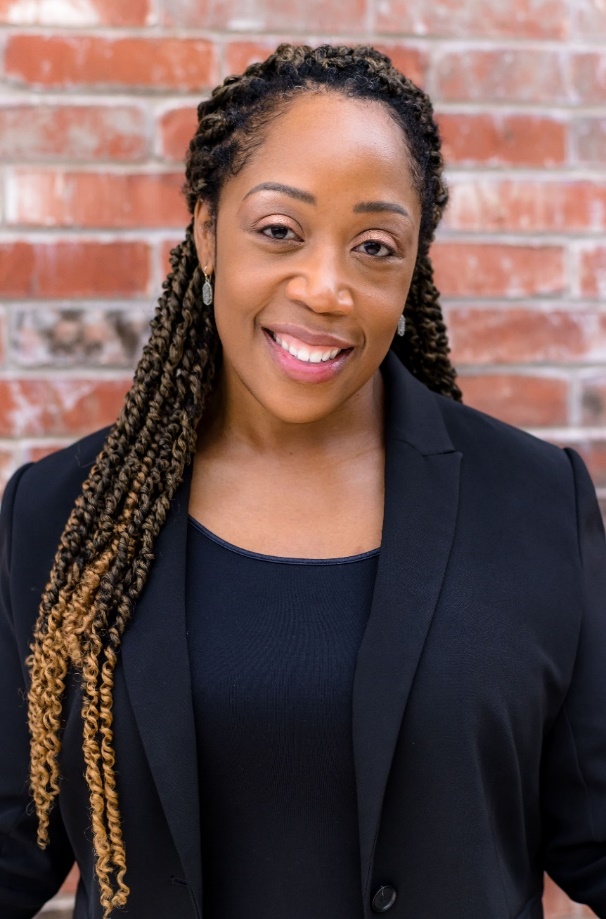 Stephanie Whitehead
MBA, MPH, MLS(ASCP)
Executive Director of Pathology and Laboratory ServicesUniversity Health
Stephanie Whitehead
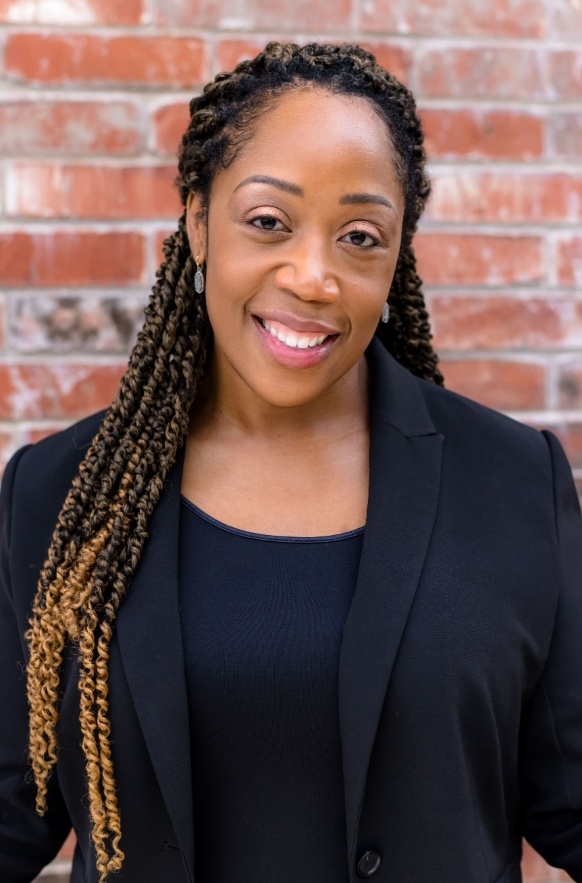 In the  2025 ASCP Building Bridges Across the Laboratory Community series, we focus on highlighting the diverse array of laboratory career pathways and how exposure to formative experiences, often through collaborations, partnerships, and unique training opportunities, can shape these laboratory career trajectories.
MBA, MPH, MLS (ASCP)
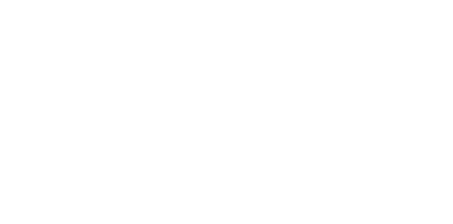 Transition to Leadership and Management
Handling High-Pressure Situations and Crisis Management
Volunteer and leadership activities/involvement in professional organizations
Formative Experiences in My Laboratory Career
EDUCATION
Master in Public Health (MPH)
Master in Business Administration (MBA)
Bachelor of Science in Medical Laboratory Science (BS MLS)
Executive Director 
Pathology Services,  University Health
Present
Fostering Interdisciplinary Collaboration
Supporting others in their Professional Development through Mentorship
Promoting Cross-Institutional Networking
Instagram and X: @swhitehead_mls
LinkedIn: @stephanieywhitehead
How I “Build Bridges” within the Lab Community or Profession
“
Laboratory Director 
Rural Laboratories in MS and South TX
2012-2008
Following a crisis, leaders inevitably become the face of the tragedy. How a leader reacts in the early stages of a crisis –or NOT reacts- communicates volumes and sets the tone for the rest of the team. 
–Jeff Gorter
ASCP Communities, Chapters and educational resource - Home - ASCP Community
Leadership Development and Mentorship Tools –eLABorate Topics Podcast 
LinkedIn Social Media platform for networking and building Connections
Opportunities of Interest
Medical Laboratory Scientist
Generalist
2006-2008
CURRENT RESPONSIBILITIES
Leadership and Strategic Oversight for Inpatient and Ambulatory Operations 
Operational and Financial Management
Regulatory and Quality Assurance responsibility
“
The 3 Most Valuable Skills (Technical and/or Soft Skills) You Use on a Daily Basis
Communication (Verbal and Written)
Problem-Solving and Critical Thinking
Trauma Informed Care and Leadership and Positive Intelligence (PQ) training  Positive Intelligence | Building mental fitness for all
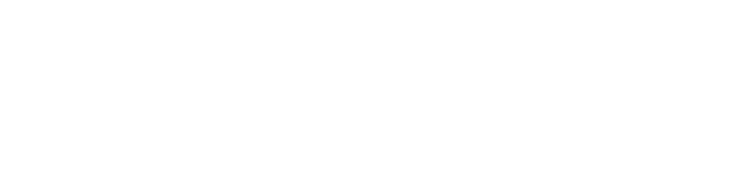 [Speaker Notes: *Please include links to active career or training opportunities relevant to your professional career trajectory. This information is accurate as of its publication.]
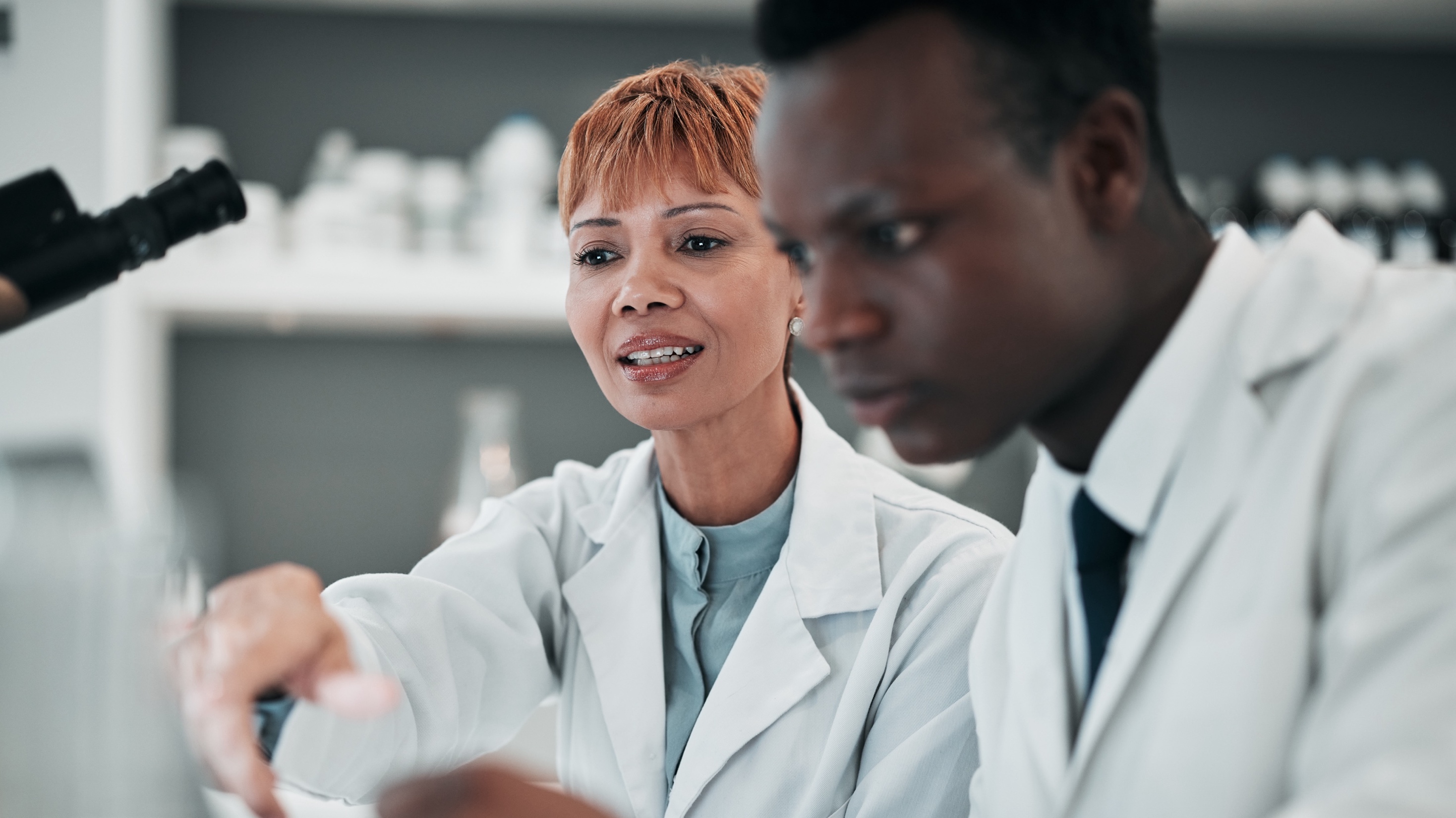 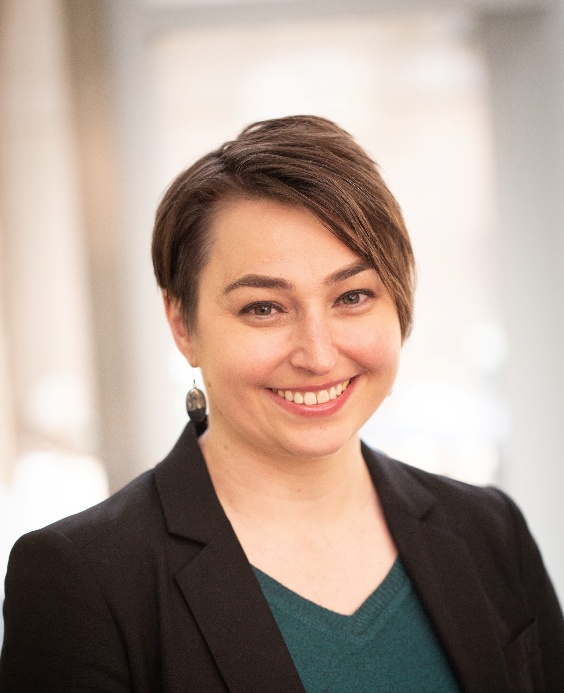 Myra Kunas
MS
Assistant Commissioner, Health Protection BureauMinnesota Department of Health
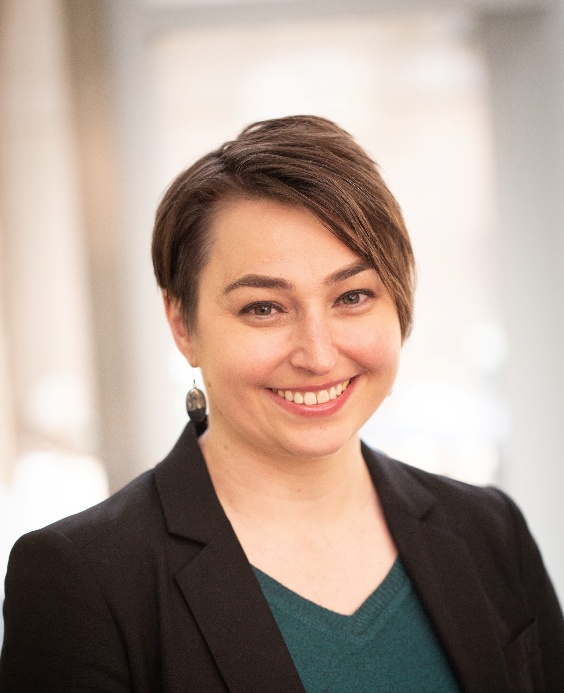 In the  2025 ASCP Building Bridges Across the Laboratory Community series, we focus on highlighting the diverse array of laboratory career pathways and how exposure to formative experiences, often through collaborations, partnerships, and unique training opportunities, can shape these laboratory career trajectories.
Myra Kunas
MS
EDUCATION
MS, Earth and Ecosystem Science / Tulane University
BS, Biology (Ecology emphasis)/Polymer Chemistry minor / Winona Sate University
BA, Mathematics/Statistics Minor / Winona State University
2014 PHL building Flood
2015 Environmental Lab Fraud
George Floyd riots
2021-2022 Great Resignation
Formative Experiences in My Laboratory Career
Assistant Commissioner
Health Protection Bureau, Minnesota Department of Health (MDH)
2023-current
Breakdown complex work to find commonalities and relate back to programs. 
Acknowledge when you make a mistake and apologize.
Cross training and respecting the IT processes and workflow.
“
How I “Build Bridges” within the Lab Community or Profession
2020-2023
Division Director
Public Health Laboratory, MDH
Assistant Division Director
Public Health Laboratory, MDH
2015-2020
Always maintain the attitude of a student. – Nick Offerman
2009-2015
Operations Unit Supervisor
Environmental Lab/PHL, MDH
MN Emerging Leaders Institute
APHL Emerging Leader Program
MN Senior Leaders Institute
Opportunities of Interest*
CURRENT RESPONSIBILITIES
Development of Strategies to Improve PH Systems
Advancing health equity throughout the Bureau
Recovery following the COVID Pandemic
Conflict Resolution / Coaching / Mentoring
Active Listening / Communication / Advocacy
Project Management
The 3 Most Valuable Skills (Technical and/or Soft Skills) You Use on a Daily Basis
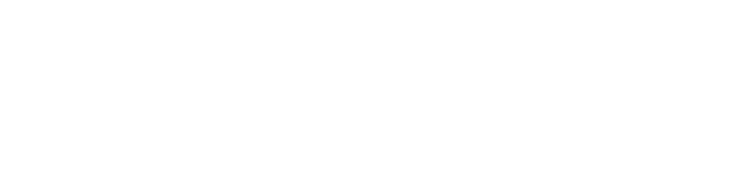 [Speaker Notes: *Please include links to active career or training opportunities relevant to your professional career trajectory. This information is accurate as of its publication.]
Q&A
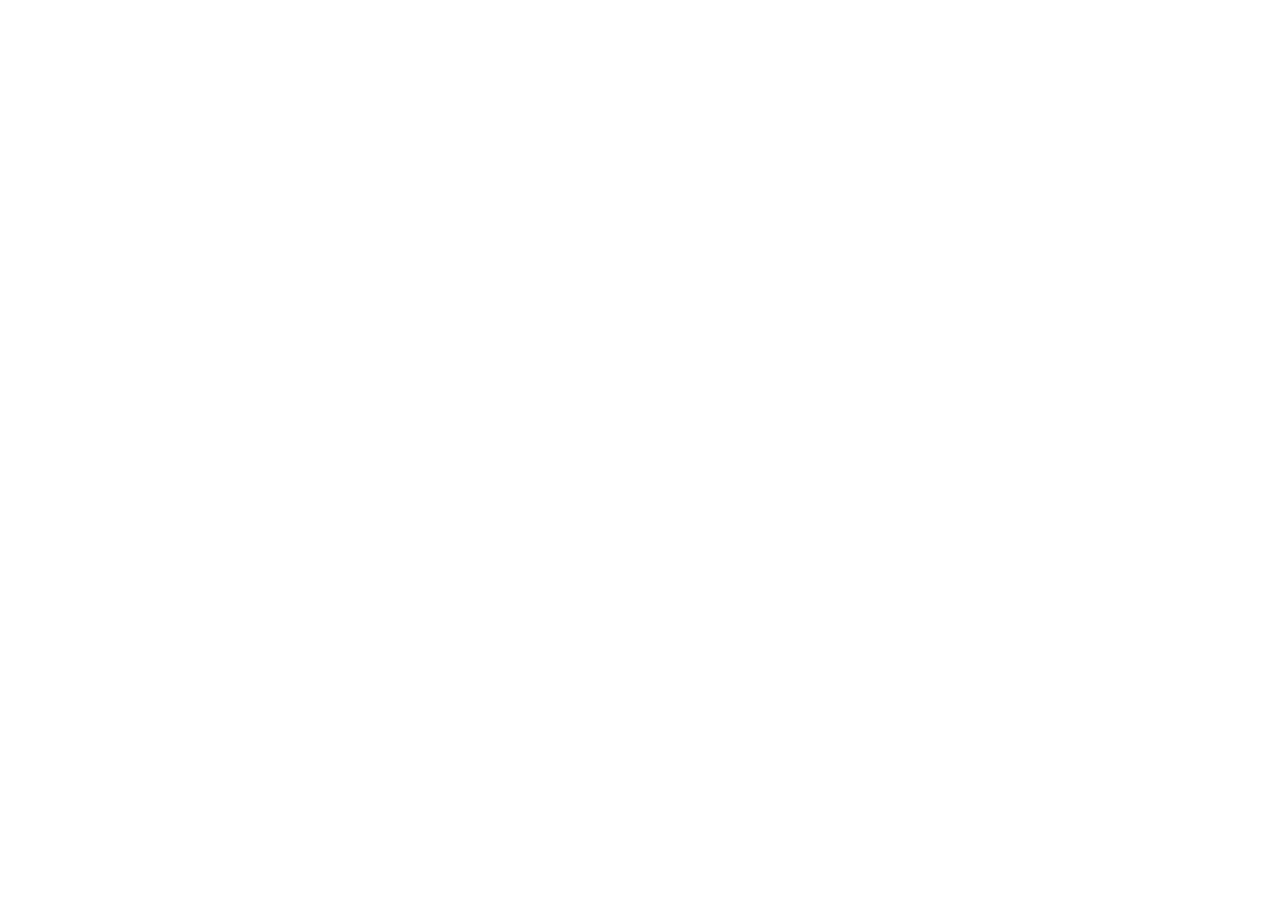 Next Month’s Webinar:March 12, 11 am – 12:30 pm CTAt-the-Bench: Clinical Laboratories Feature
CMLE Credit Claiming for Today's Webinar
Claim 1.5 CMLE credit for this webinar from the ASCP Store
Instructions will be emailed to live attendees tomorrow 2/13/25 (via Zoom)
Credit claiming is only available within 1-month of the webinar date
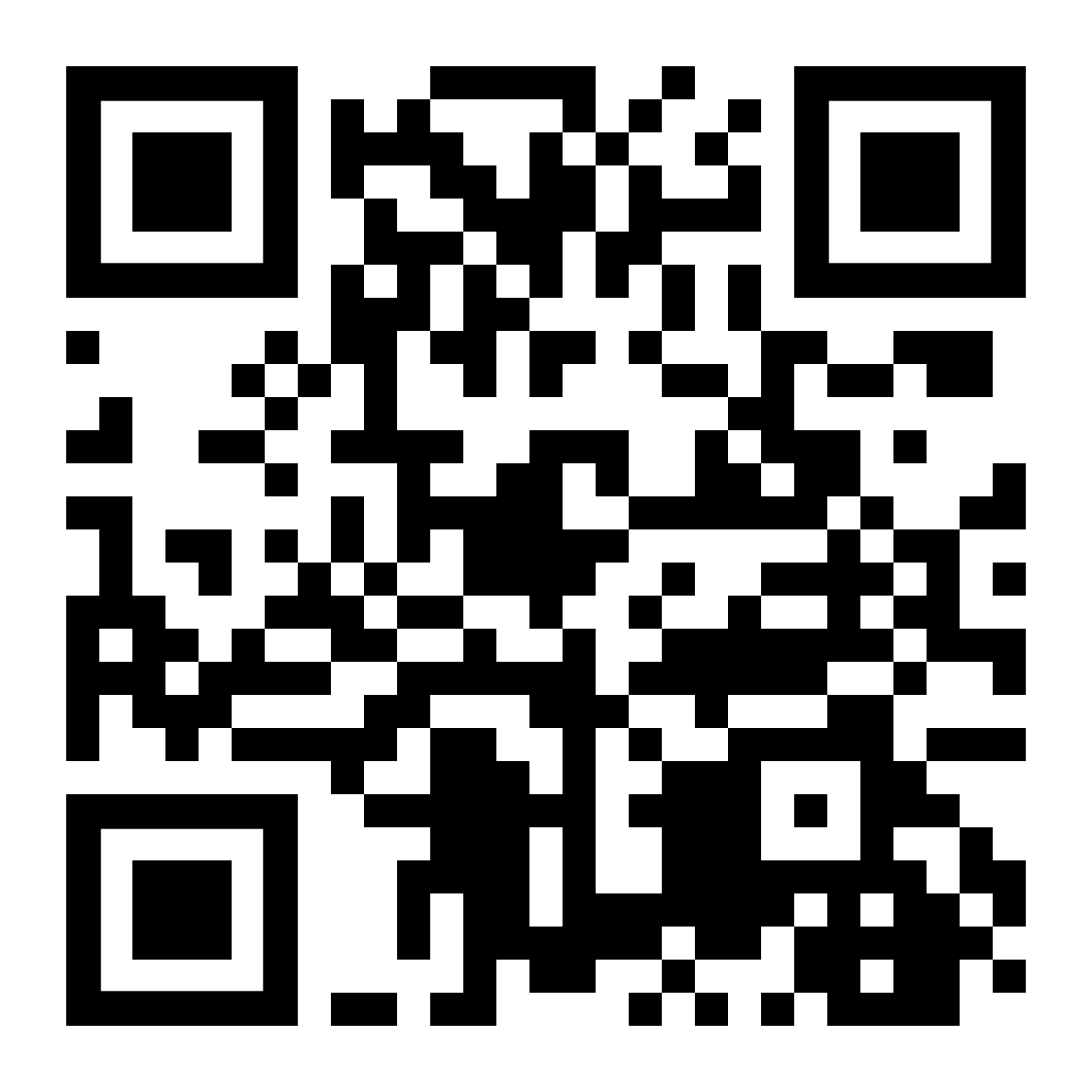 Thank you for attending!
More info at: supportcdconelab.orgOr email us at:
grants@ascp.org
Executive Leadership